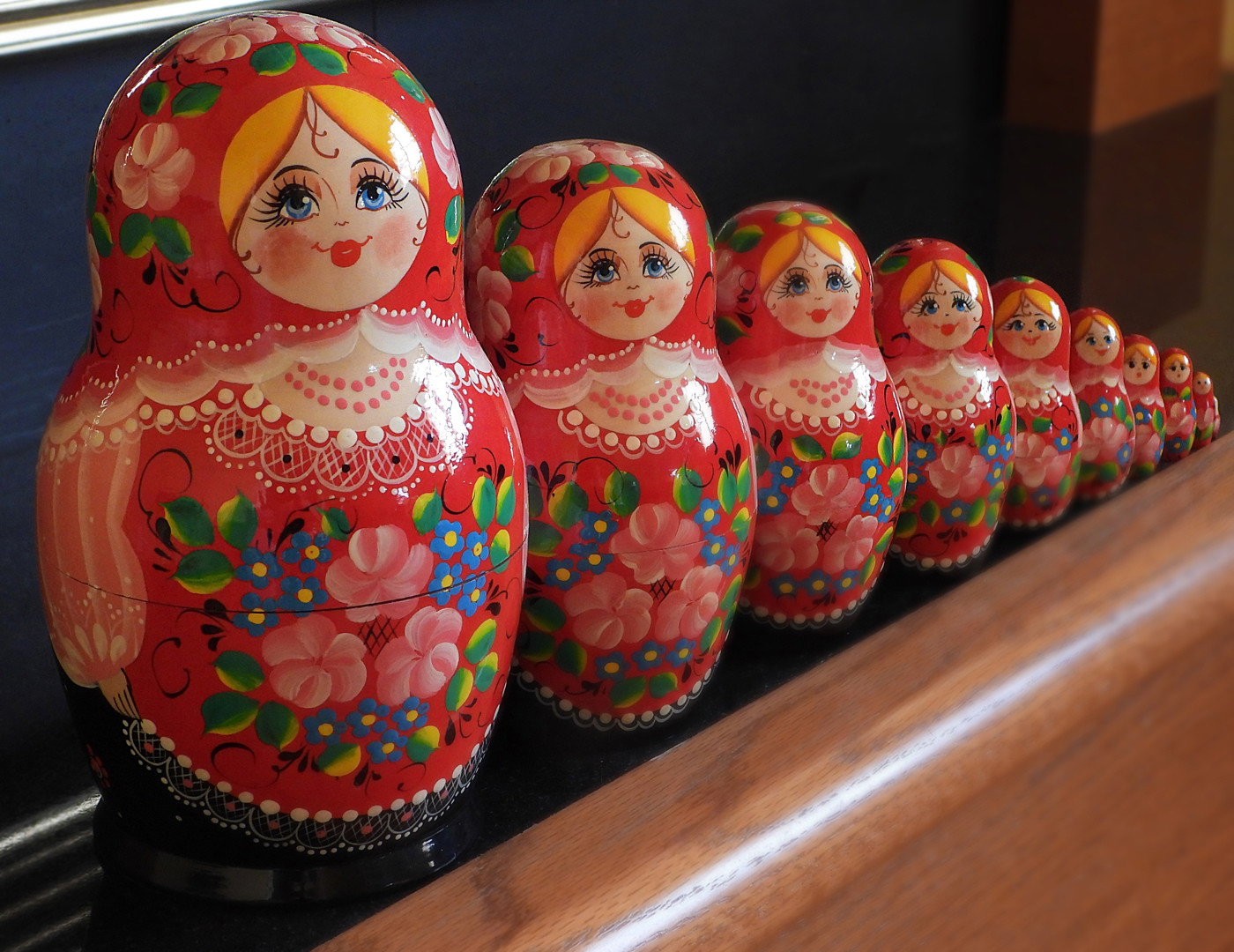 Version Control with Git
“Nesting dolls” by Jo Zimny Photose is licensed under CC BY-NC-ND 2.0 DEED
[Speaker Notes: “Nesting dolls” by Jo Zimny Photose is licensed under CC BY-NC-ND 2.0 DEED
https://www.flickr.com/photos/joeyz51/51186954096/]
Version ControlWhy track/manage different versions of code?
Version ControlWhy track/manage different versions of code?
Backup: Undo or refer to old stuff
Branch: Maintain old release while working on new
Collaborate: Work in parallel with teammates
Version Control Systems (VCSs)
Help you track/manage/distribute revisions
Standard in modern development
Examples:
Revision Control System (RCS)
Concurrent Versions System (CVS)
Subversion (SVN)
Git
older
newer
Our focus
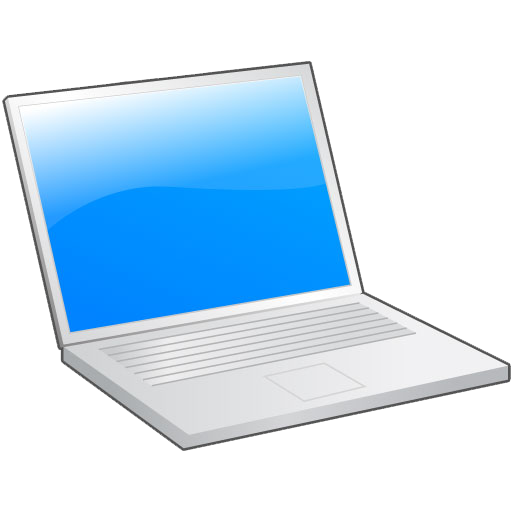 You
Working Tree
LocalRepos
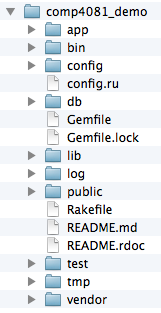 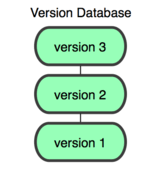 What commands?
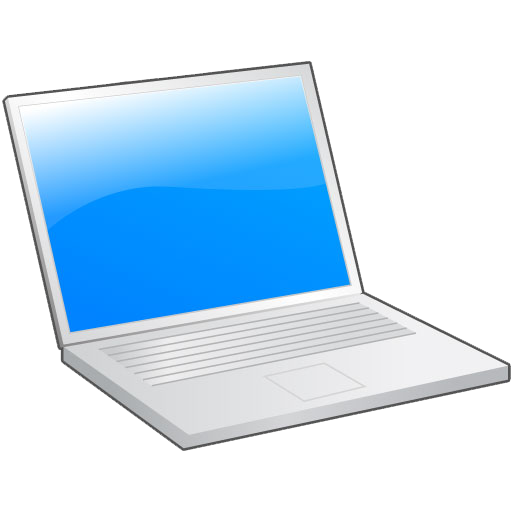 You
How organized?
Working Tree
LocalRepos
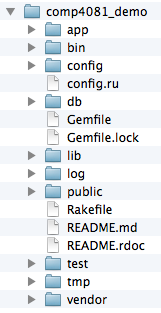 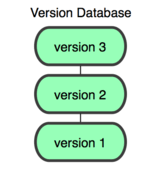 Repo Organization
* a3b25e7 (HEAD -> main)
* e41c5b6
* 9d63832
* 40f26d8
* a3b25e7 (HEAD -> main)
* e41c5b6
* 9d63832
* 40f26d8
Commits
Each represents a revision
Each has snapshot of files
Cryptographic hash for ID
Newest
* a3b25e7 (HEAD -> main)
* e41c5b6
* 9d63832
* 40f26d8
Oldest
* a3b25e7 (HEAD -> main)
* e41c5b6
* 9d63832
* 40f26d8
Branch pointer
Latest commit on branch
Newest
*   a3469b1 (HEAD -> main)
|\  
| * befebda (iss3)
| * 5fc2fa3
* |   279f80f
|\ \  
| * | c53d97e (iss1)
| * | 9ebb260
| |/  
* | 4c61006 (iss2)
* | de9bef7
* | 1381360
|/  
* 894a0c1
* c395543
Example with multiple branches
Oldest
* a3b25e7 (HEAD -> main)
* e41c5b6
* 9d63832
* 40f26d8
HEAD pointer
Current version in working tree
Git Commands
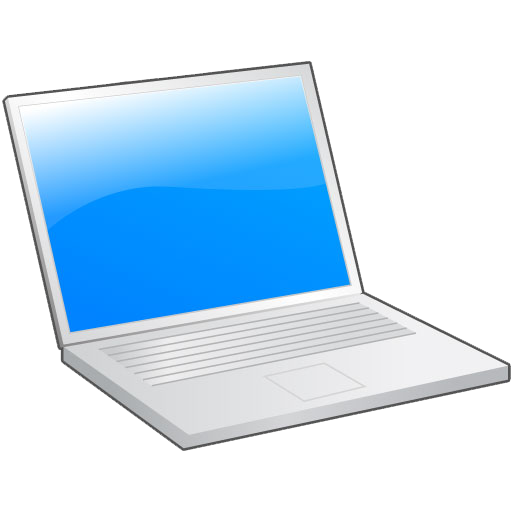 You
init
add/commit
log
switch/checkout
branch
merge
…
Working Tree
LocalRepos
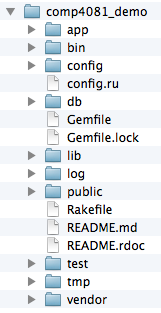 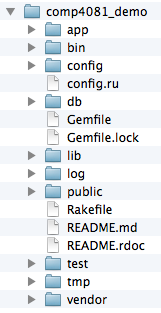 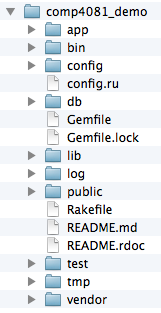 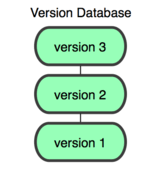 How the Commit Command Works
* a3b25e7 (HEAD -> main)
* e41c5b6
* 9d63832
* 40f26d8
Before Commit
* a3b25e7 (HEAD -> main)
* e41c5b6
* 9d63832
* 40f26d8
After Commit
* ff46c12 (HEAD -> main)
* a3b25e7
* e41c5b6
* 9d63832
* 40f26d8
After Commit
* ff46c12 (HEAD -> main)
* a3b25e7
* e41c5b6
* 9d63832
* 40f26d8
New commit saved to repo
After Commit
* ff46c12 (HEAD -> main)
* a3b25e7
* e41c5b6
* 9d63832
* 40f26d8
Branch pointer points at latest commit
After Commit
* ff46c12 (HEAD -> main)
* a3b25e7
* e41c5b6
* 9d63832
* 40f26d8
HEAD pointer still points at branch pointer
Summary
Version Control Systems
Git
Repo Structure
Repo Commands
Commit Semantics
Let’s do an activity!
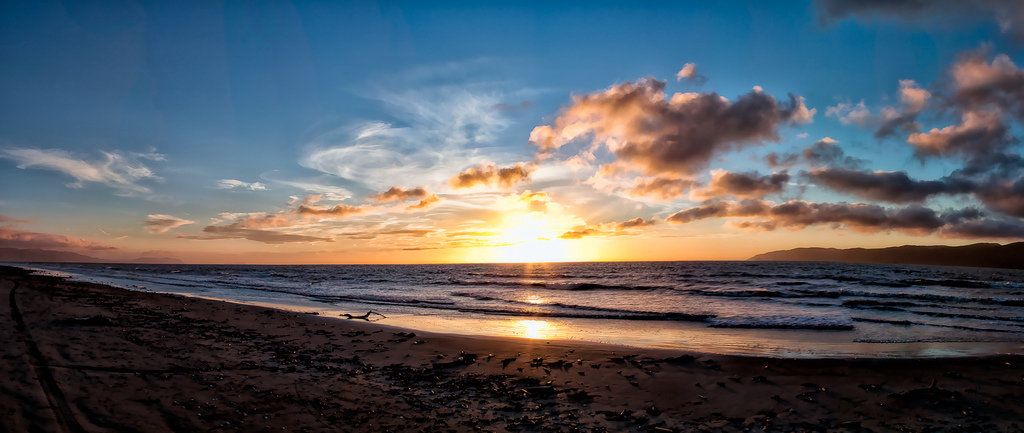 http://flic.kr/p/aCLor3